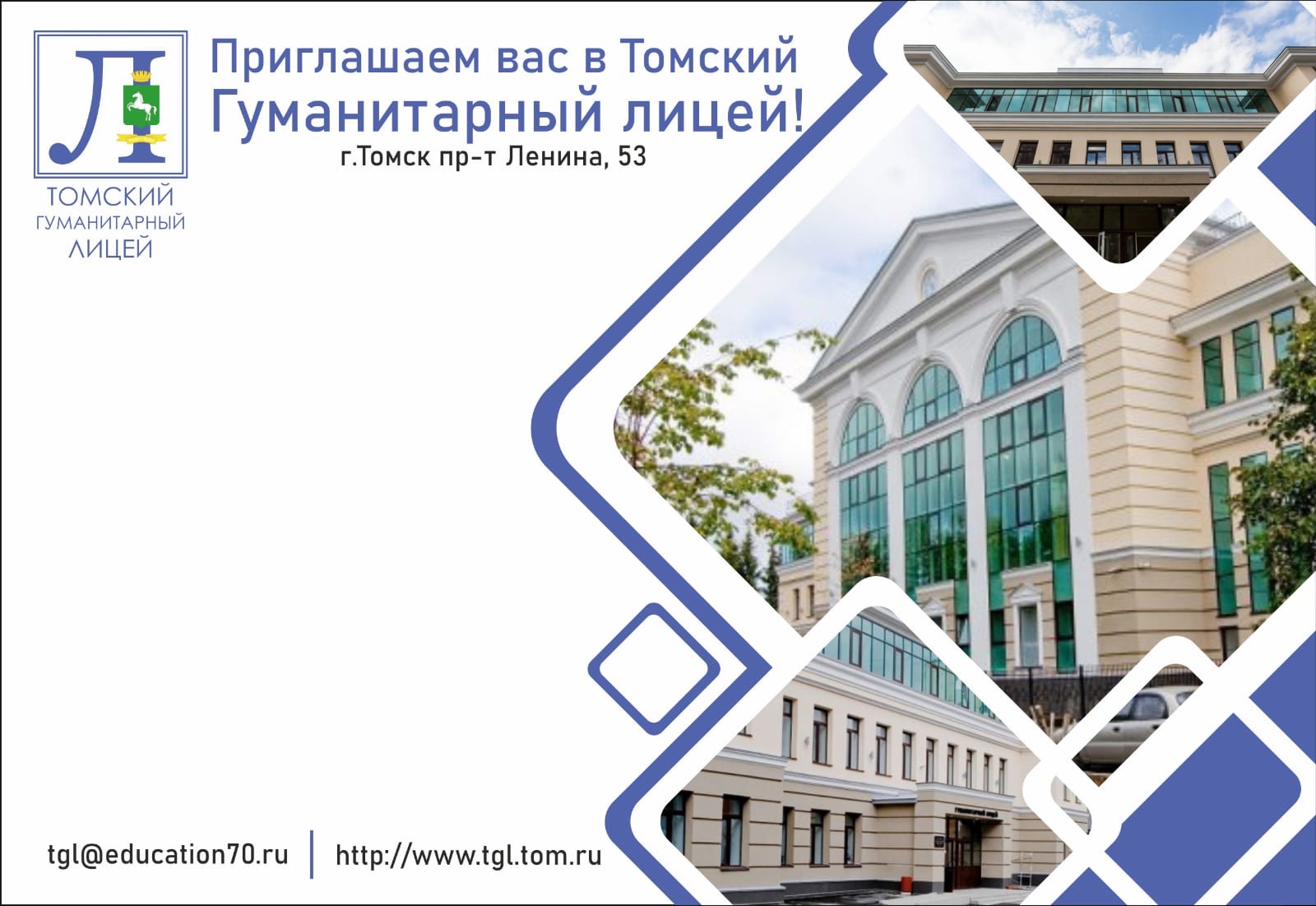 «Индивидуальный образовательный маршрут учащегося как инструмент для повышения качества математического образования»
Тырышкина Ксения Викторовна,
учитель математики, Чубаров Даниил Леонидович, учитель математики
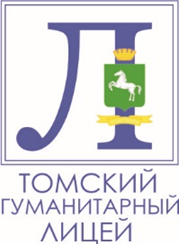 Индивидуальные образовательные маршруты могут различаться по следующим признакам
методы, приемы и способы организации образовательного процесса
степень сложности, выраженная в широте и глубине раскрытия конкретной темы, проблемы, понятийным аппаратом
логика преподавания
объём содержания
темп освоения
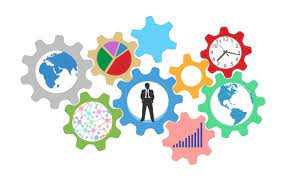 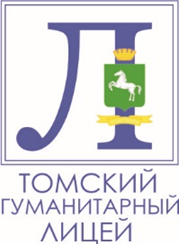 степень усвоения обучающимся предшествующего материала
индивидуальный темп продвижения учащихся в обучении
При проектировании индивидуального образовательного маршрута необходимо учитывать
степень сформированности социальных и познавательных мотивов
степень сформированности уровня учебной деятельности
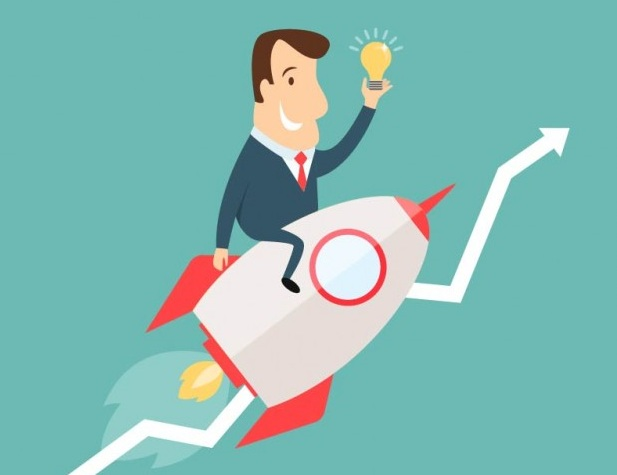 индивидуальные особенности учащихся (темперамент, характер, особенности эмоционально-волевой сферы и др.)
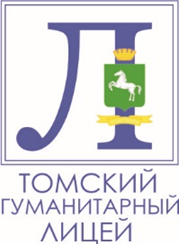 Примерный алгоритм введения ИОМ по предмету
1 этап
Информационный этап
Учитель организует беседу с детьми и родителями, в ходе которой объясняет суть, цели и возможности индивидуальных маршрутов. 
На данном этапе ученик фиксирует, что он должен знать и уметь к концу прохождения маршрута.
2 этап
Диагностика и выбор методов
Учитель (совместно с психологом и классным руководителем или тьютором) проводит ряд тестов с целью определить личностные качества каждого ученика. 
То есть, на данном этапе фиксируется, что ученик может и хочет узнать в рамках данного предмета и что ему может помочь/помешать в этом.
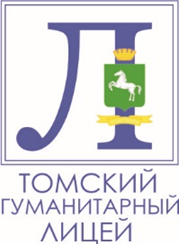 Примерный алгоритм введения ИОМ по предмету
3 этап
Определение целей ИОМ
4 этап
Составление ИОМ
5 этап
Итоговый этап (ГИА, промежуточная аттестация, контрольные точки).
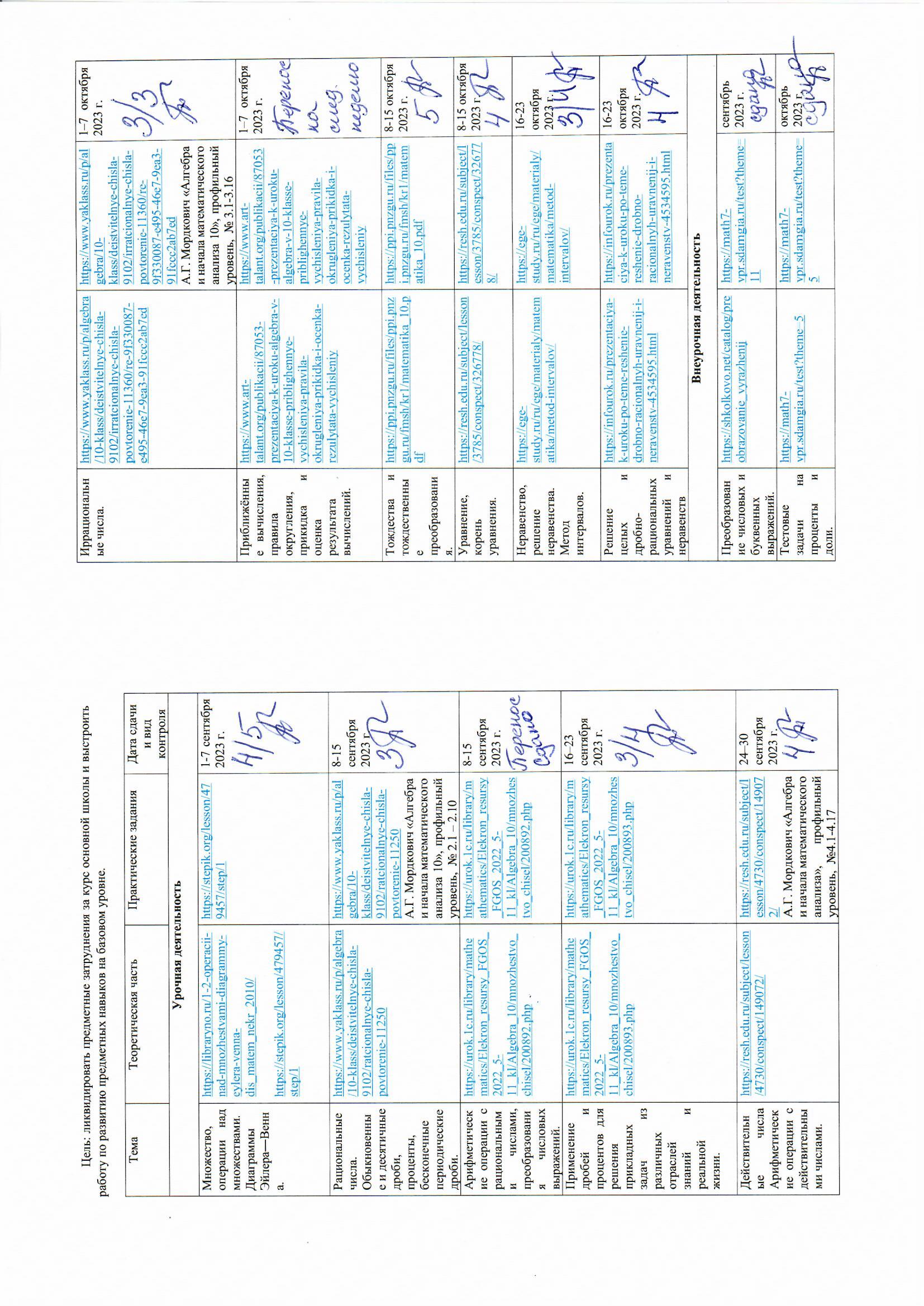 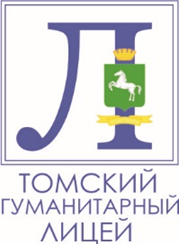 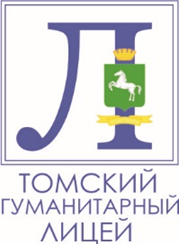 Составить индивидуальный образовательный маршрут по математике
1 группа 

Учащийся 8 класса начал обучение в Гуманитарном лицее, до этого находился год на семейном обучении по математике. Имеет сложности в изучении данного предмета, сдал промежуточную аттестацию за курс 7 класса со второго раза. Любит читать, в том числе интересуется историей математики. Самым сложным и непонятным материалом в курсе 7 класса считает уравнения.
2 группа 

Учащийся 9 класса имеет высокую мотивацию к изучению математики. Быстро разбирается в предметном материале, но часто делает вычислительные ошибки. Нестандартно мыслит и успешно решает олимпиадные задания. Любит помогать одноклассникам с разбором предметных заданий. Наиболее сложные задания, по мнению ребенка – текстовые задачи (на движение, на работу, на смеси и сплавы).
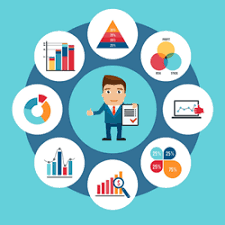 https://olimpiada.ru
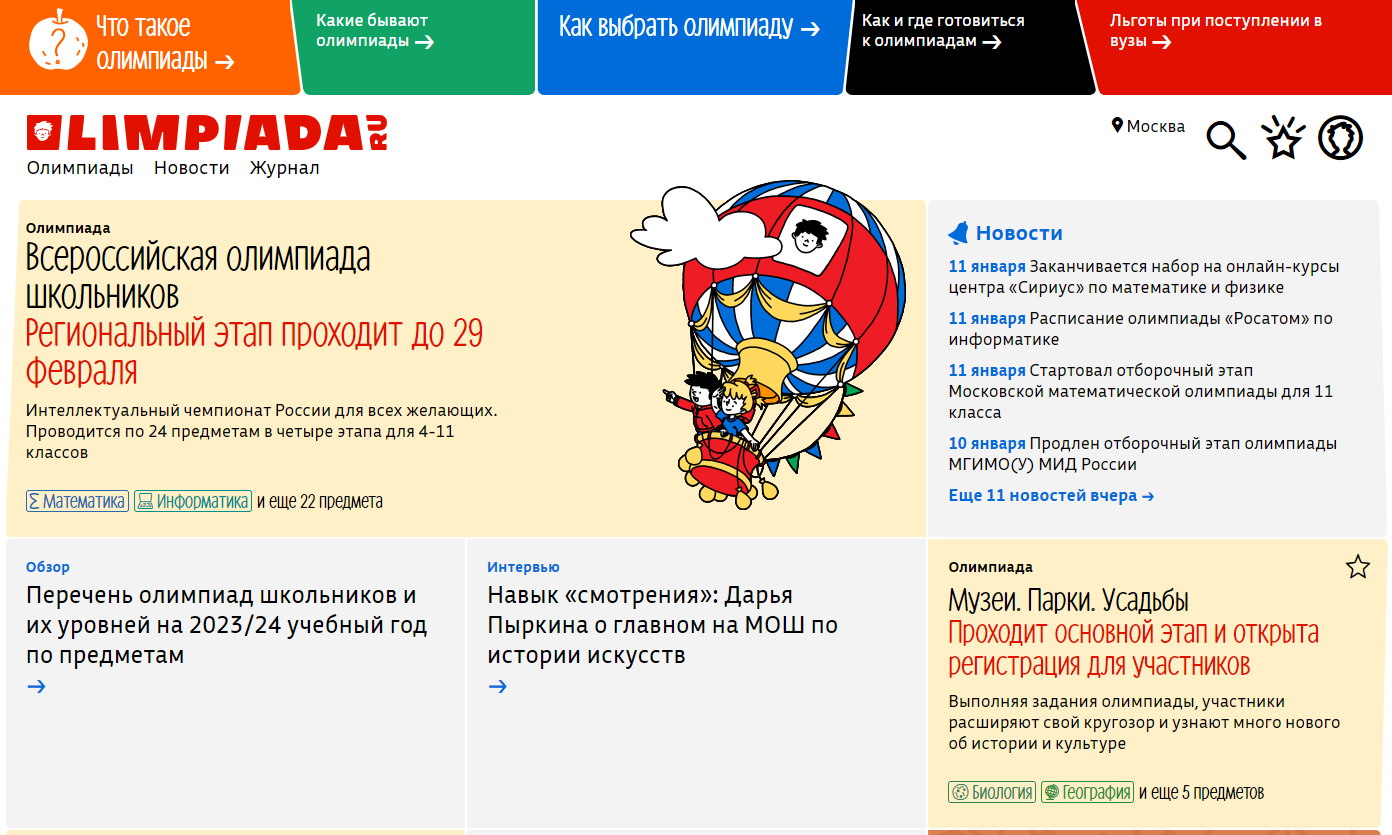 http://school-collection.edu.ru/catalog/rubr/1040fa23-ac04-b94b-4a41-bd93fbf0d55a/
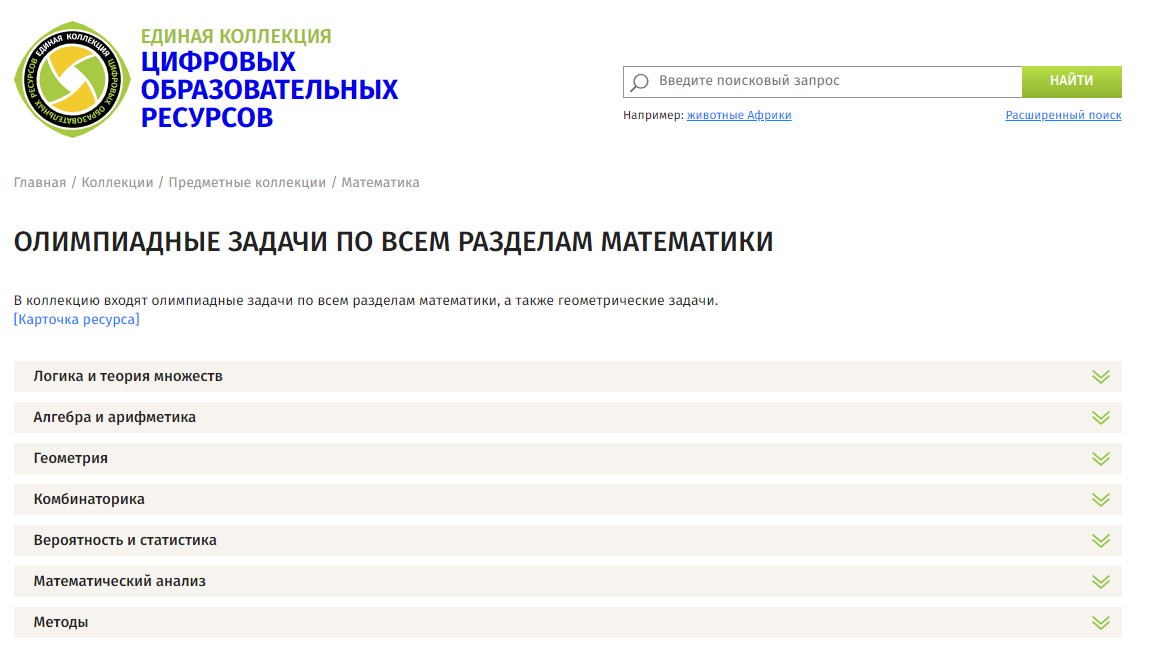 https://www.amt.edu.au/amc
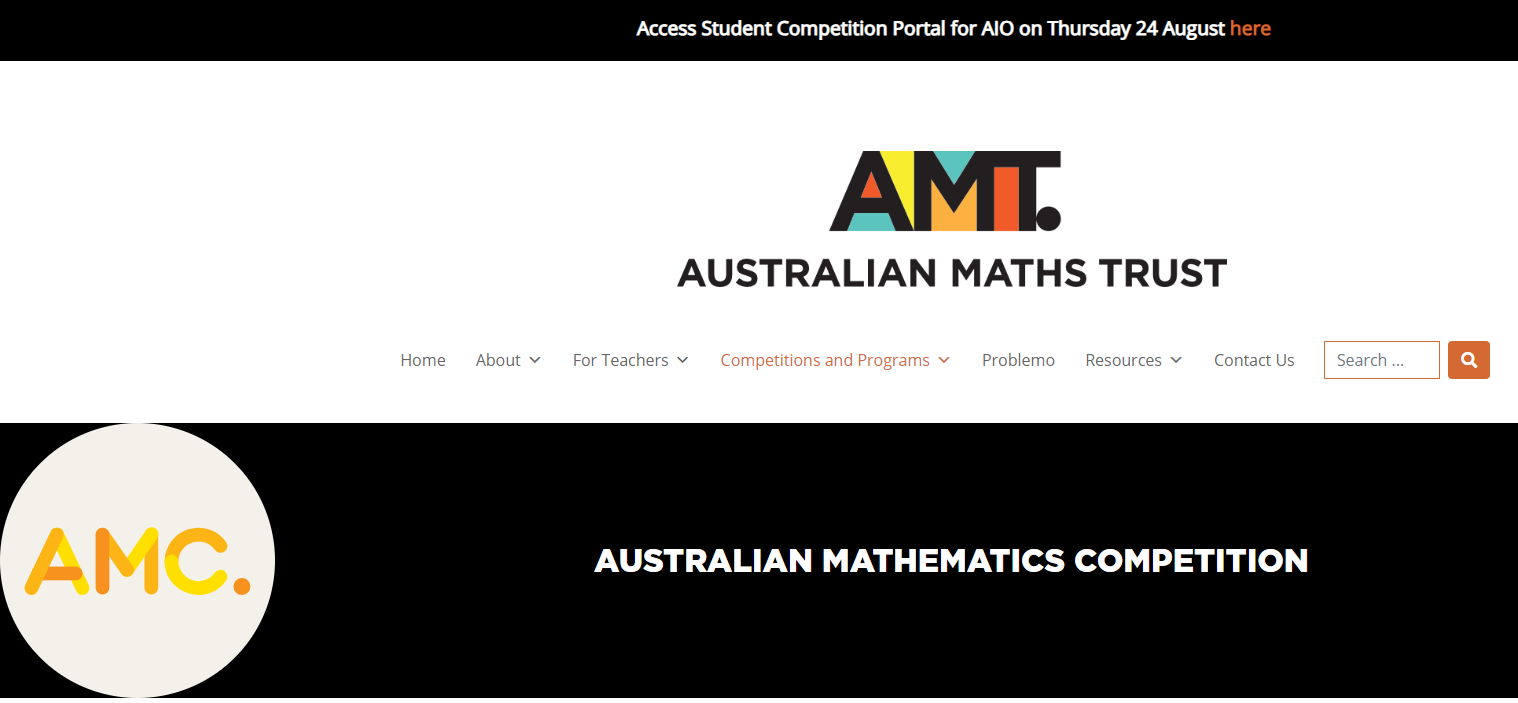 https://www.matematickaolympiada.cz/en
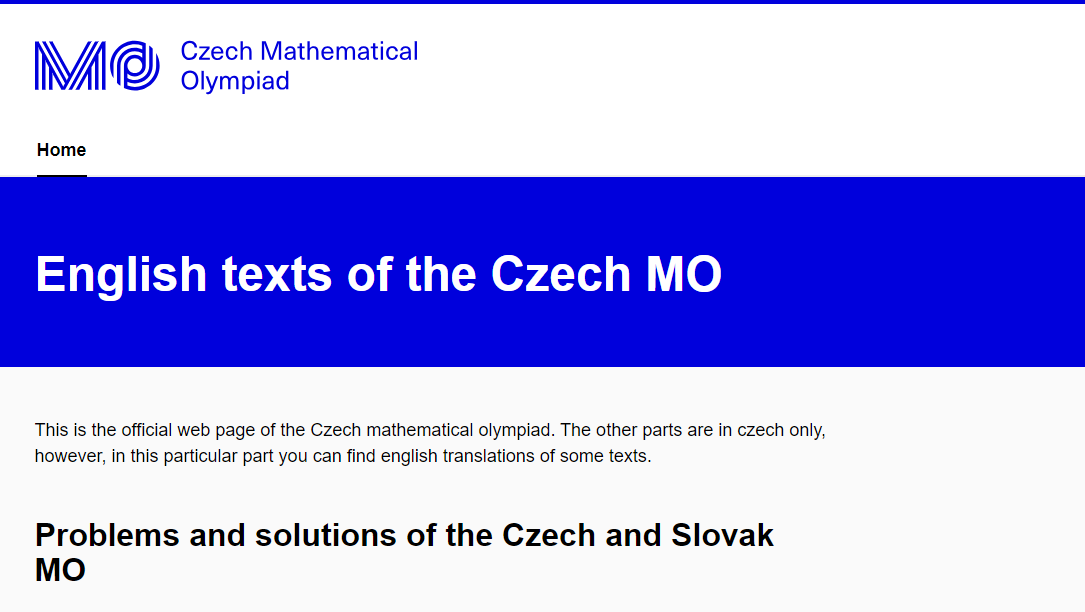 https://imomath.com/index.cgi
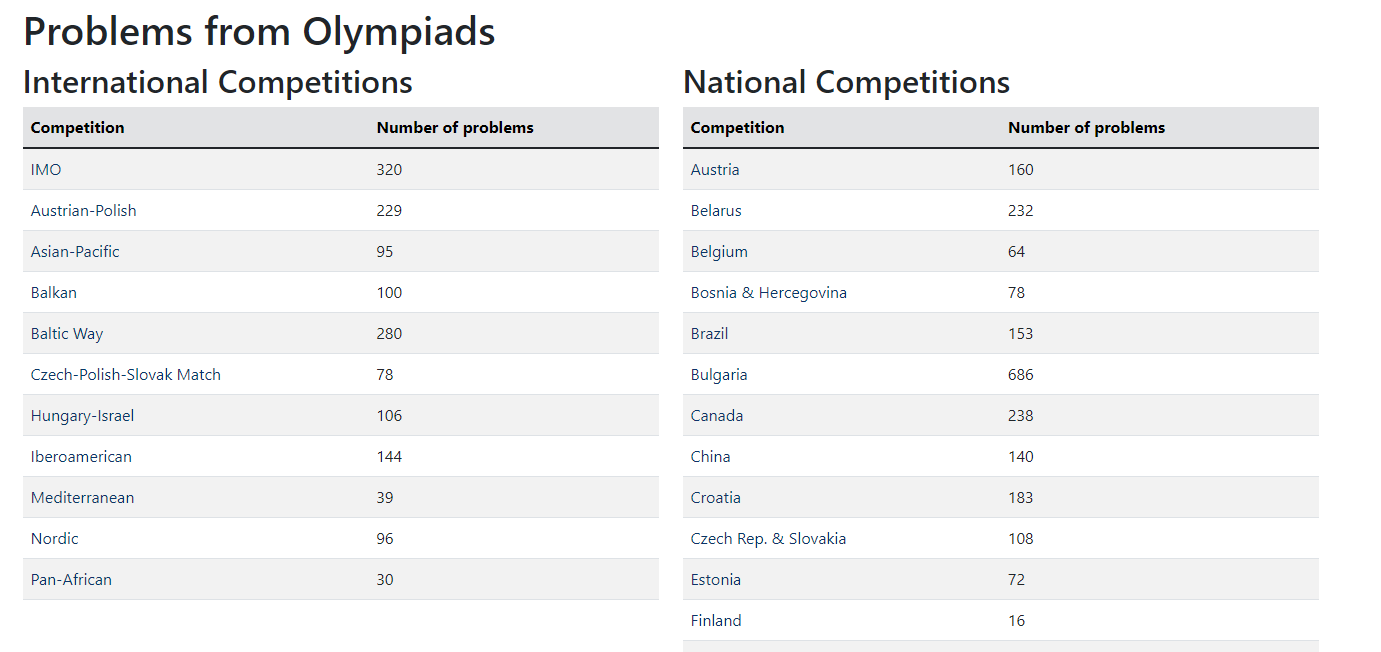 http://www.zaba.ru
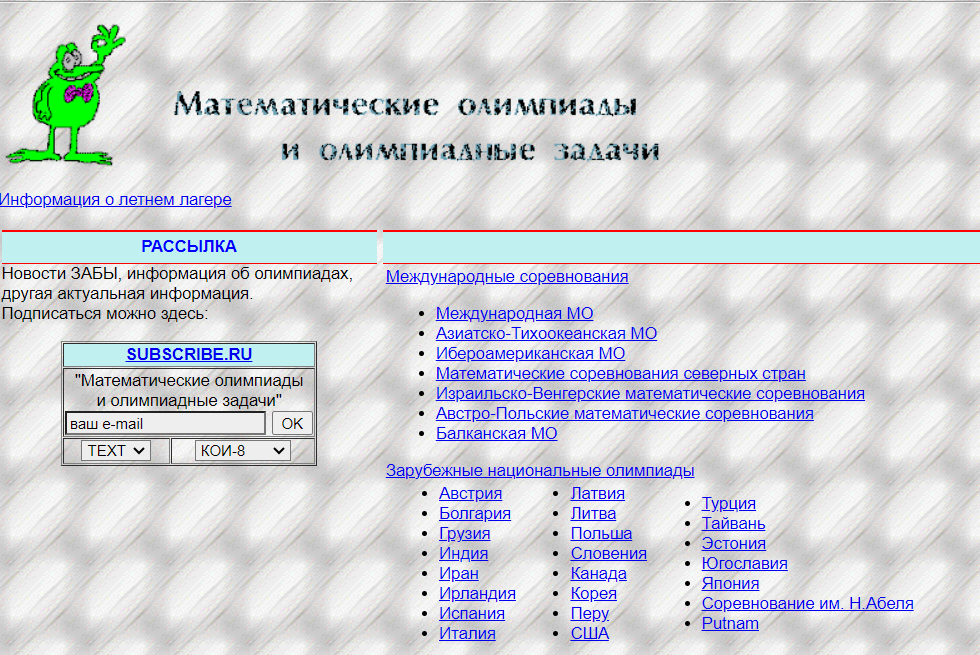 ИОМ-ы на основании результатов пробных экзаменов
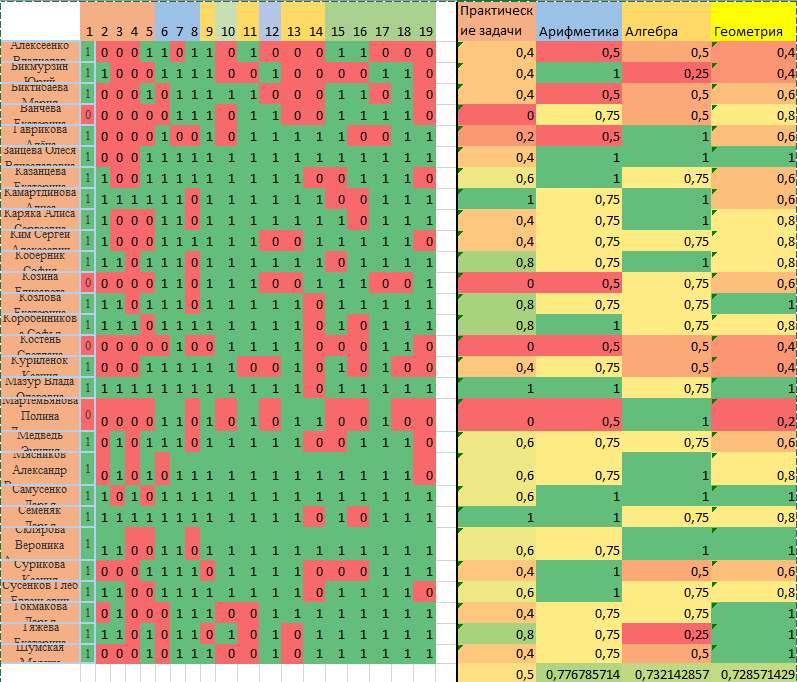